Illinois Articulation InitiativeEarly Childhood Education
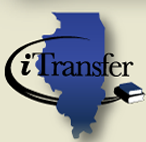 Dr. Ashley Becker
Director for Academic Affairs
Illinois Community College Board
History of Transfer
1960s
1970s-1980s
Late 1980s
1990
1998
Purpose of IAI: To facilitate transfer & baccalaureate degree completion among Illinois students
[Speaker Notes: 1901: Articulation of courses & programs between Illinois institutions begins
July, 1964 – IBHE Master Plan establishes a system of public community colleges across the state
1960s: The Articulation Compact: Proposed that community college transfer students who complete the AA or AS degrees be accepted as juniors, and as having satisfied the general education requirements of IL public universities. (9 of the 12 Illinois public universities accepted The Compact)
1970s & 1980s: ICCB creates articulation panels; panel recommendations used by the Transfer Coordinators group (formed in 1971)
Late 1980s: Universities begin making changes in their gen. ed. requirements; leads to the requirement for community colleges to do the same in order for universities to continue honoring The Compact and leads to the development of the Model AA and AS Degrees
1989 – 1990 - Committee on the Study of Undergraduate Education
1990 - IBHE Policies on Transfer and Articulation
May 1992 Report to IBHE – provided statistical data on the rates of transfer & bacc. completion; this report made the biggest impact on attracting the Board’s attention in undergraduate education and the May meeting eventually became known as the defining moment IAI was launched. September 1992 Plan – A 4-step action plan designed to further strengthen the existing policies on transfer & articulation:
	1. Achieve endorsement of the Model AA and AS programs
	2. Achieve endorsement of a model general education curriculum
	3. Achieve endorsement of transfer courses
	4. Strengthen the articulation/transfer monitoring process
1992 – IAI Steering Panel established
1993 – General Education Panels and Technical Task Force established
1994 – IAI GECC endorsed
1998 – Statewide implementation of GECC and Major field courses
Ongoing:  Institution-to-Institution articulation agreements for courses and programs (includes 2 + 2 agreements, course-to-course equivalencies)

 What is IAI? 
Purpose: To facilitate transfer and baccalaureate degree completion of students among Illinois colleges and universities – public and private, associate and baccalaureate degree-granting
Grew out of the IBHE’s policies on Transfer and Articulation adopted in September 1990; Policies contained three key concepts:
“associate and baccalaureate degree-granting institutions must be equal partners” in delivering lower-division courses
“faculties must take primary responsibility for developing and maintaining program and course articulation”
“institutions are expected to work together to assure that lower-division baccalaureate programs are comparable in scope, quality, and rigor”; comparable treatment for transfer and native students
Why do it?  For the students! Each year about 30,000 students transfer from one Illinois school to another.]
Types of Transfer Students
There are four basic categories of transfer students.
Students who know their intended transfer institution and their major.
Students who have an intended transfer institution but are undecided about a major.
Students who know their major, but not their intended transfer institution.
Students who know neither their intended transfer institution nor their major.
3 Key Concepts Guide IAI
2-year and 4-year institutions are equal partners in educating freshmen and sophomores in Illinois
Faculty members should take primary responsibility for developing and maintaining program and course articulation 
Institutions must work together to assure that lower-division courses at both 2-year and 4-year institutions are comparable in scope, quality, and academic rigor
IAI: Who participates?
Approximately 400 faculty members, transfer coordinators, and academic officers from 111 regionally -accredited Illinois institutions serve on IAI General Education and Major panels.
Institutional participation is voluntary
111 Illinois regionally-accredited institutions
98 full-participation schools
48 public community colleges
11 public universities
39 independent 2- and 4-year colleges & universities
13 receiving-only schools 
Nearly 350 faculty members serve on 6 General Education panels and 18 Major panels
[Speaker Notes: Note involvement of Transfer Coordinators]
Faculty Driven Panels
IAI faculty panel members approve a number of different course identifiers per panel
Course title, description, student learning outcomes
IAI code

Institutions are invited to submit a course to one of the panels for evaluation

IAI faculty panels evaluate the scope, quality, and academic rigor of the course 
May grant course an IAI code
IAI Major Panels
Agriculture
Art 
Biology
Business
Chemistry
Computer Science
Criminal Justice
Engineering
English


History
Industrial Technology
Mass Communications
Mathematics
Physics
Political Science
Psychology
Sociology
Theater Arts
Baccalaureate Majors
Faculty–driven Major Panels provide recommendations of 1 to 4 freshman/sophomore level major courses for prospective transfer students who have decided on a major but not a transfer institution.
The iTransfer website (www.itransfer.org) provides suggested course plans for several common majors for these students.
Once a transfer school decision has been made, students are strongly encouraged to meet with admissions and advising representatives at the receiving school early in the process.   
The recommendations of the IAI Major Panels were formalized through the Major Directive Initiative, via a 3-tier process, between Fall ‘10 and Spring ‘12.  
Next Steps for this initiative include: 
Inviting Private Universities to agree with the recommendations of each major.
Working with panels and universities where agreements did not occur.
[Speaker Notes: The iTransfer website has been updated to reflect the results of all three rounds of the major directive.  You can demonstrate the major pages and show the drop down box that has been added to all major pages showing the names of all institutions that have agreed to the recommended courses listed for the major.  To demonstrate the Business major, click on this link: http://www.itransfer.org/iai/majors/default.aspx?file=iai&section=students&t=Bus&p=Bus


Guiding Principles for Major Directive Initiative:
Community colleges and public universities are equal partners in the delivery of the first two years of post-secondary education and should work to make student transition as effective as possible.
Recognition that undecided students face more challenges and require additional guidance and clarity.
Existing transfer agreements are still the primary path for students once they know their intended transfer destination.
Major process is iterative and faculty must remain up-to-date on disciplinary changes and continuously revise their courses based upon these changes.
Transfer pathways using the major recommendation should NOT lengthen the time to degree for students.]
Ongoing Course Review
Quality Control 
Scope, quality, and academic rigor
Innovation in the field
Early Childhood Education
The Early Childhood Education Major Panel was reconvened in the Summer of 2014. 

The ECE Major Panel began reviewing courses this Spring.  

The ECE Major Panel is in the process of developing a second recommended course to be accept as credit toward the major at the receiving institutions.
ECE IAI Major Course Recommendations
ECE 912- Child Growth and Development
So far three colleges have been approved to offer this course starting in the Fall of 2015.
ECE Future Initiatives
Currently the ECE panel is working on creating their second descriptor.  

The panel hopes to have a second descriptor ready for the 2015 Fall submission.

The panel is also working on creating their course approval criteria.  This criteria will assist institutions when submitting their courses to the panel.

The panel is also working with an outside work group on the alignment of the Gateways Credentials to institutional programs.  This work has been on ongoing work in progress for about one year.
Illinois Articulation Initiative
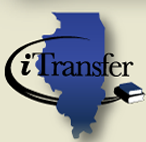 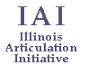 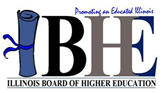 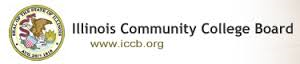 Malinda Aiello
Assistant Director for Academic Affairs
Illinois Board of Higher Education

Ashley Becker, Ph.D. 
Director for Academic Affairs
Illinois Community College Board